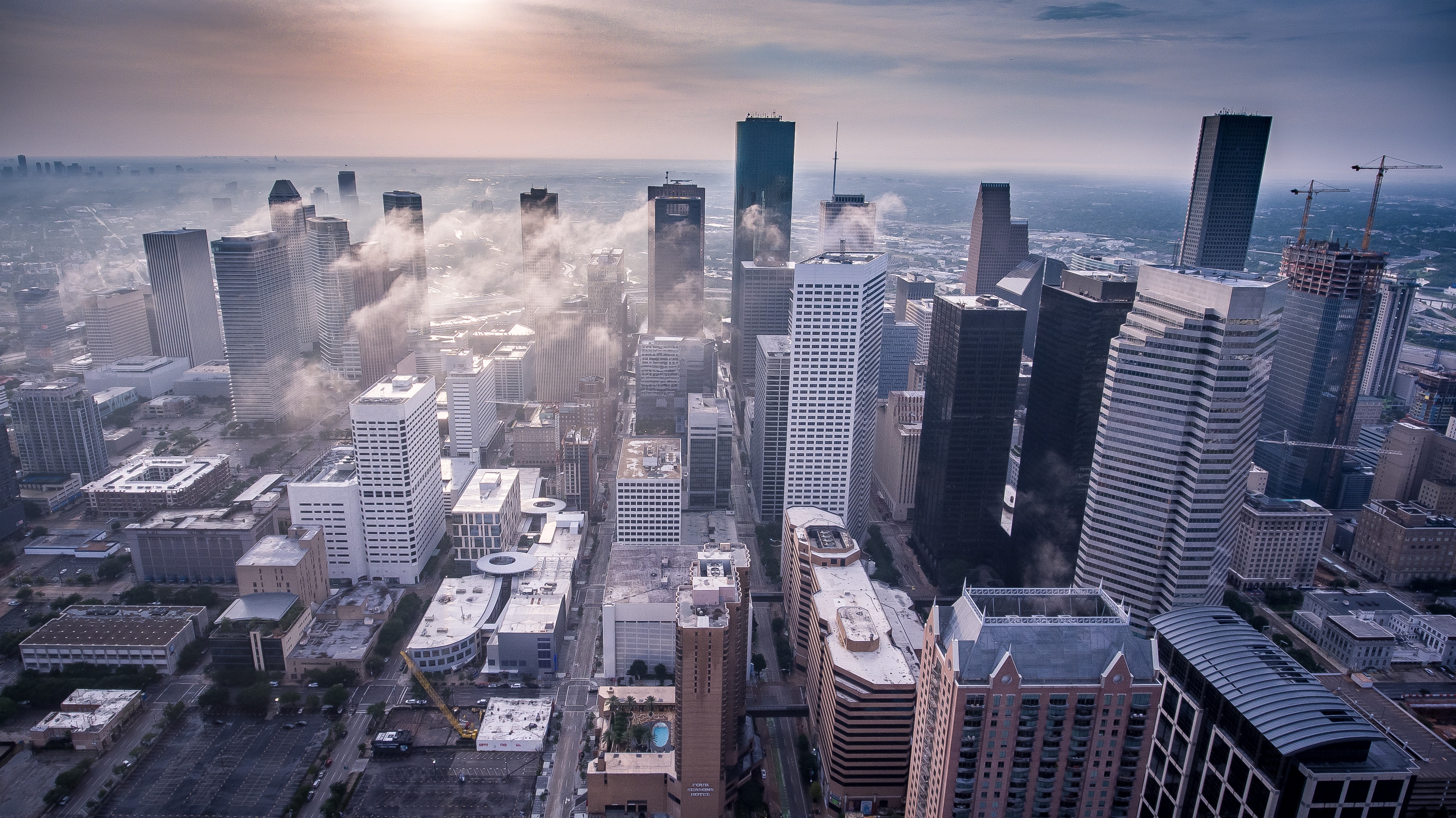 图解《嵊州市人民政府关于综合行政执法
划转行政处罚事项的通告》
嵊州市综合行政执法局
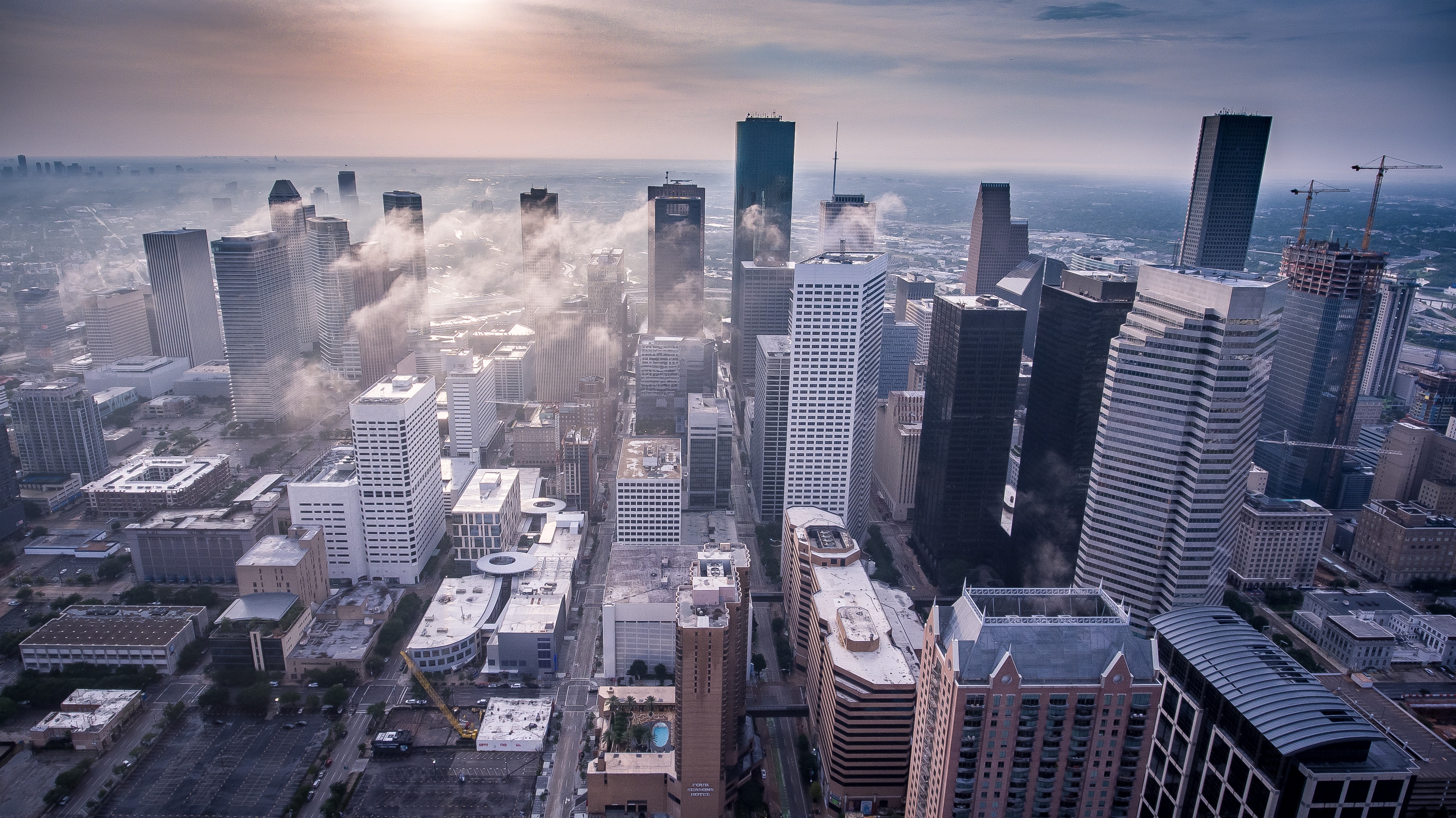 01
02
主要依据
起草背景
CONTENT
03
主要内容
04
解读人及联系方式
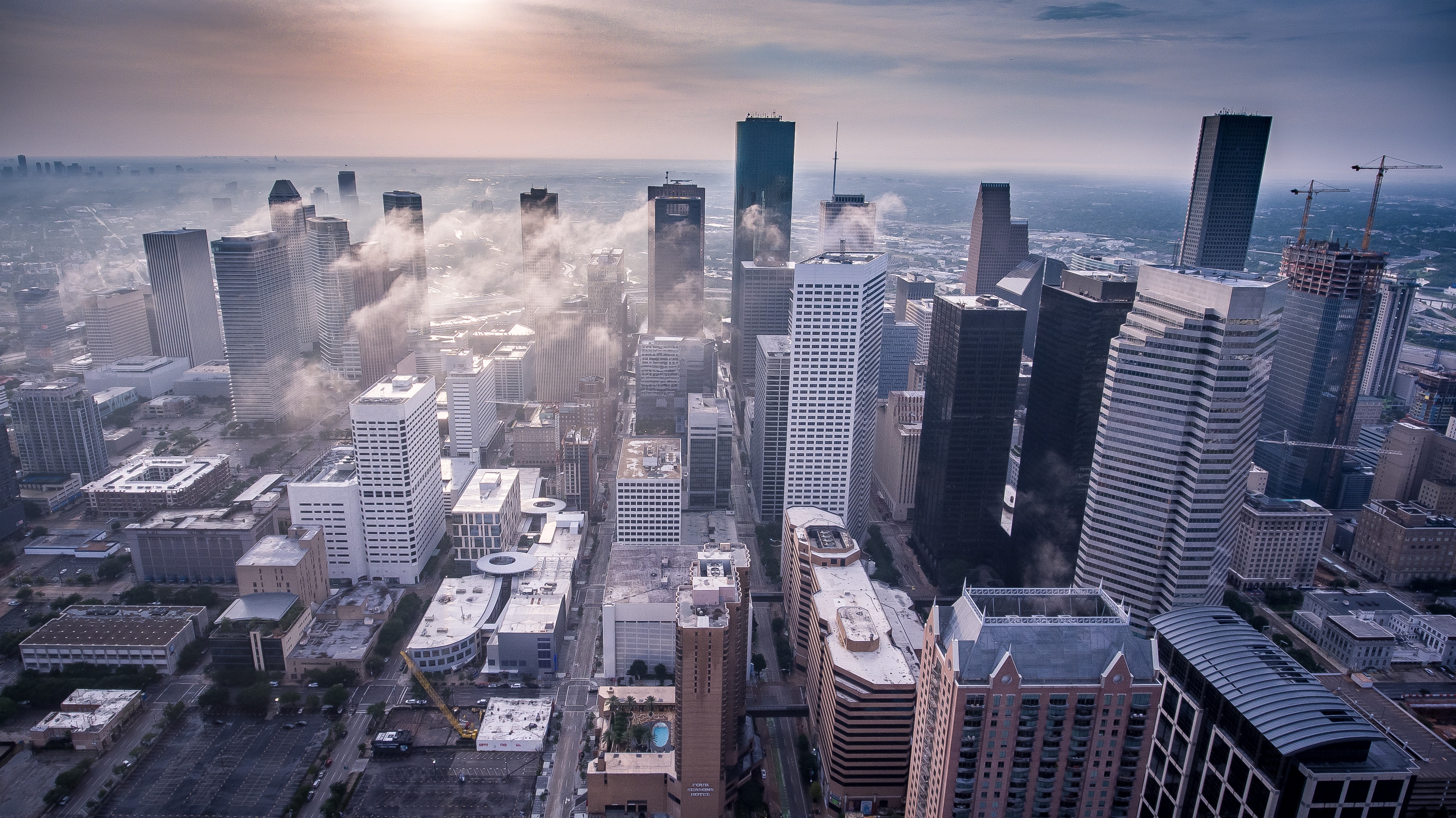 PART 01
起草背景
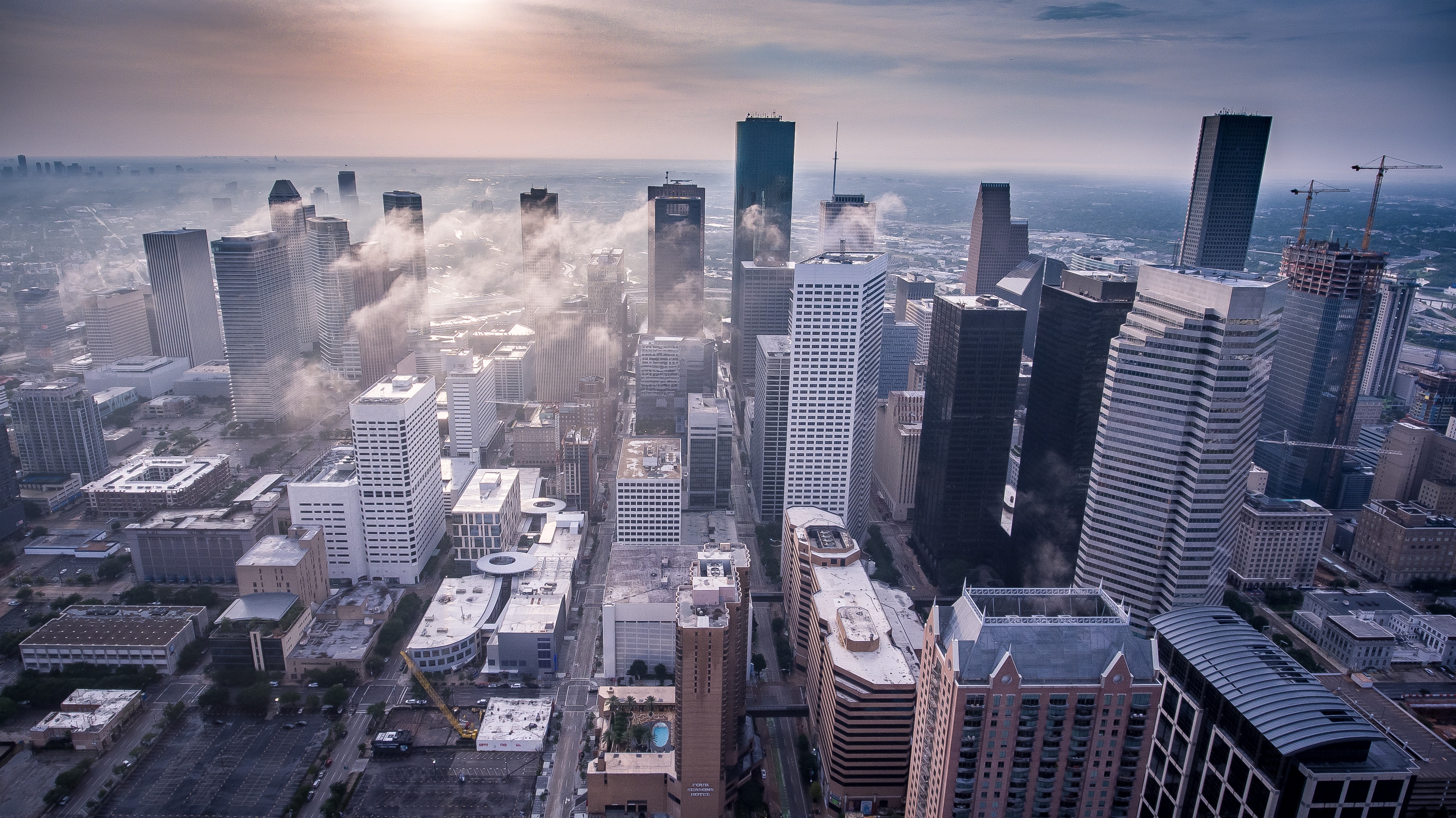 项目介绍
起草背景
为进一步推进嵊州市综合行政执法事项划转工作，依据《中华人民共和国行政处罚法》、《中华人民共和国行政强制法》、《浙江省城市管理相对集中行政处罚权条例》及其他相关法律、法规、规章的规定，按照《关于深化综合行政执法改革的实施意见》（浙委办发〔2019〕46号）、《浙江省人民政府办公厅关于公布浙江省综合行政执法事项统一目录的通知》（浙政办发〔2020〕28 号）、《绍兴市综合行政执法工作实施方案的通知》（绍政发〔2016〕44号）等文件要求，我局牵头草拟《嵊州市人民政府关于综合行政执法事项统一目录的通告》予以明确。
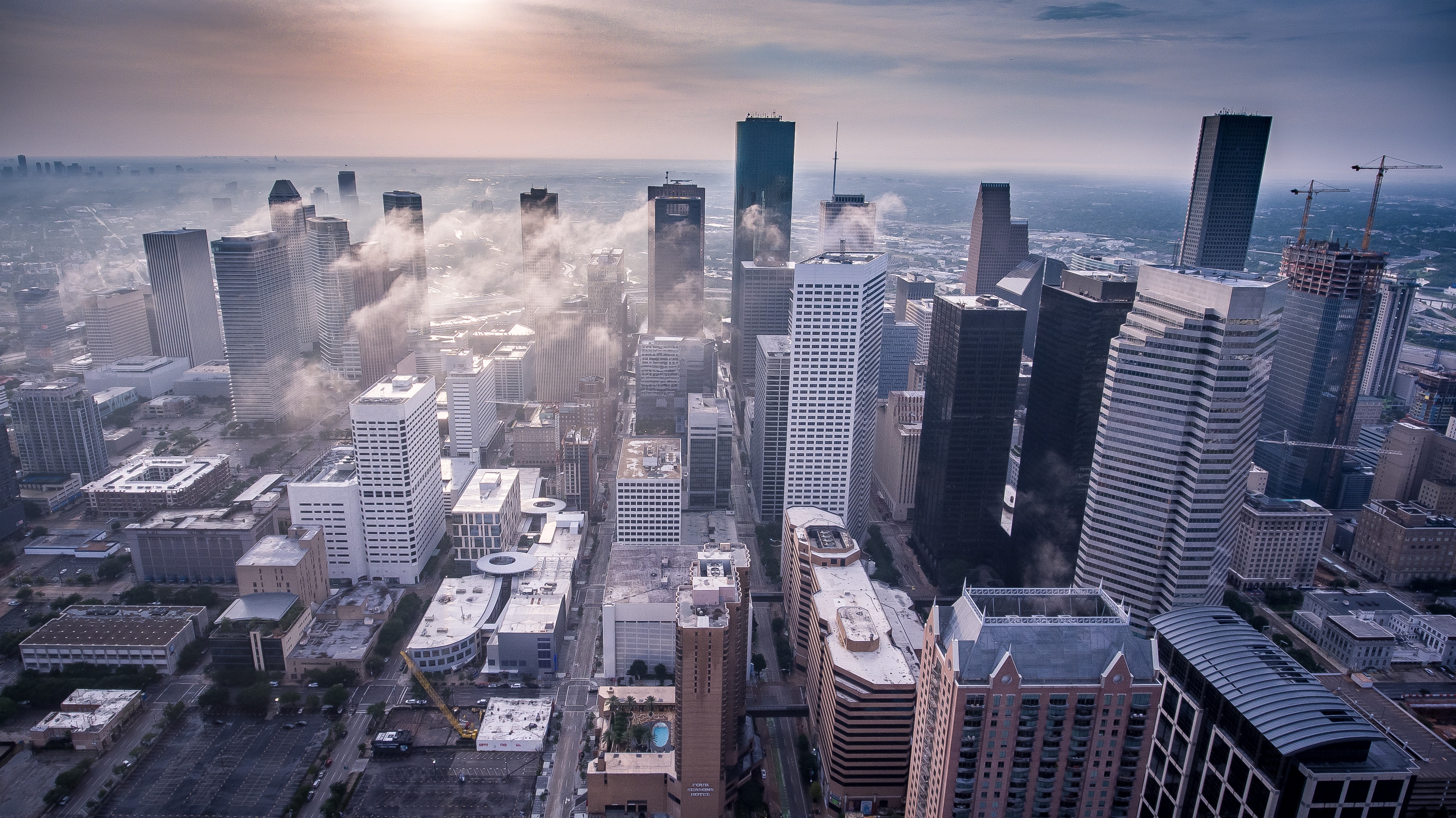 PART 02
主要依据
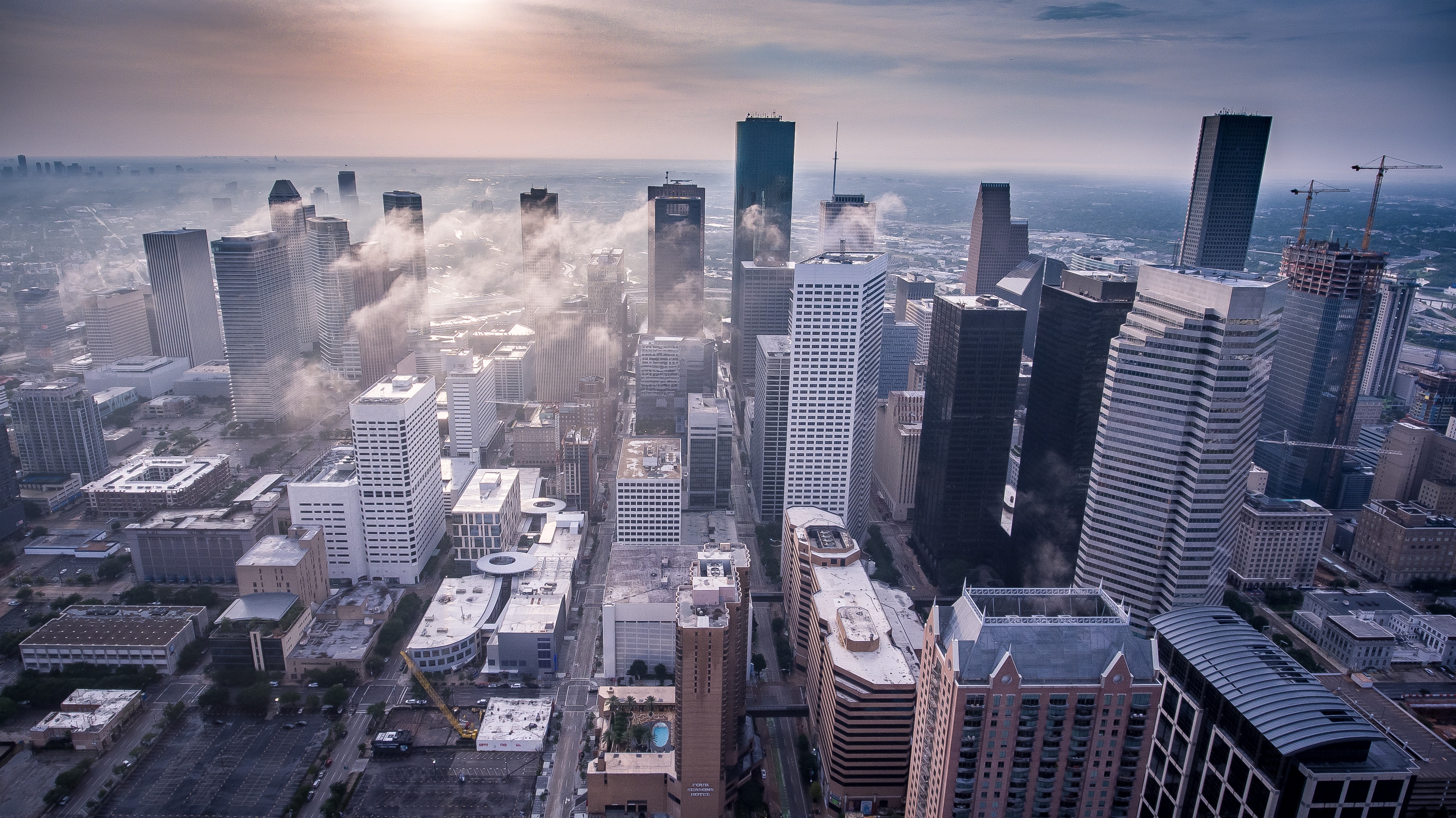 主要依据
按照浙政办发〔2020〕28号文件要求，我局需履行300项行政处罚事项。绍兴市人民政府考虑到生态环境已有专业执法队伍，决定暂不划转生态环境中的15项行政处罚事项。根据“市县基本统一”的原则,上述15项事项暂不纳入《嵊州市综合行政执法事项统一目录》内。
01
02
2016年，绍政发〔2016〕44 号文件中明确部分事项纳入综合执法，为执行该文件精神，今年7月，绍兴市人民政府下发了《关于综合行政执法事项划转工作的协调会议纪要》（绍政办发〔2020〕8号），明确由绍兴市综合执法局履行上述职责。按照绍综法办发〔2020〕1号文件“市、区两级事项清单保持一致，市、县基本统一”的总要求，形成嵊州市综合行政执法事项目录共395项，其中原已划转85项事项仍继续由嵊州市综合行政执法局行使，本次共需新划转310项事项。
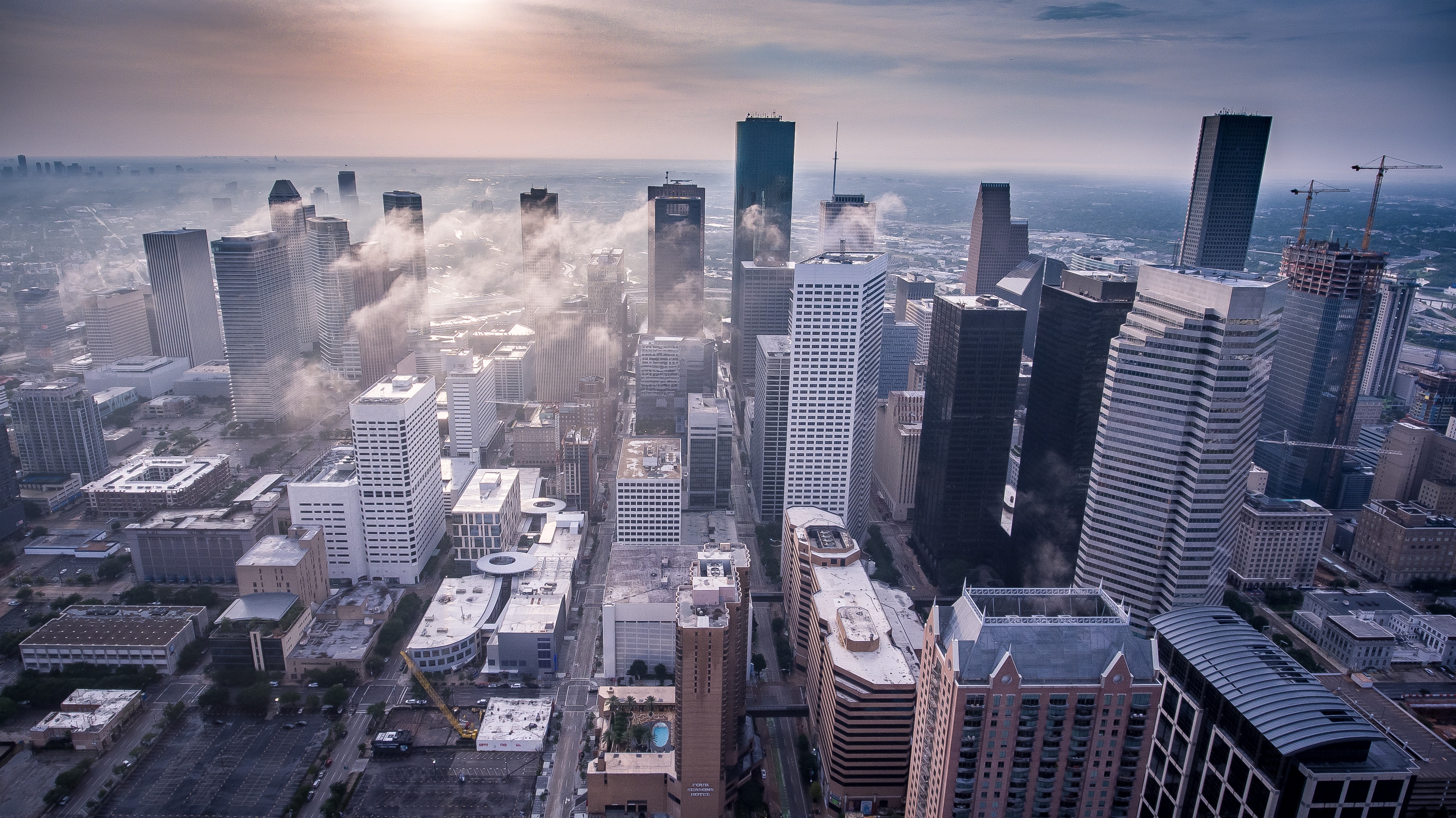 主要依据
根据上述要点，我局起草了《嵊州市人民政府关于嵊州市综合行政执法事项统一目录的通告（征求意见稿）》，并通过实地走访、函询等形式听取市委编办、市司法局及其他相关部门的建议，同时公开向社会公众征求意见。共共收到反馈意见18条，无意见15条，采纳1条，不予采纳2条。根据反馈意见进行修改，并向市主要领导汇报，最后形成《通告》。
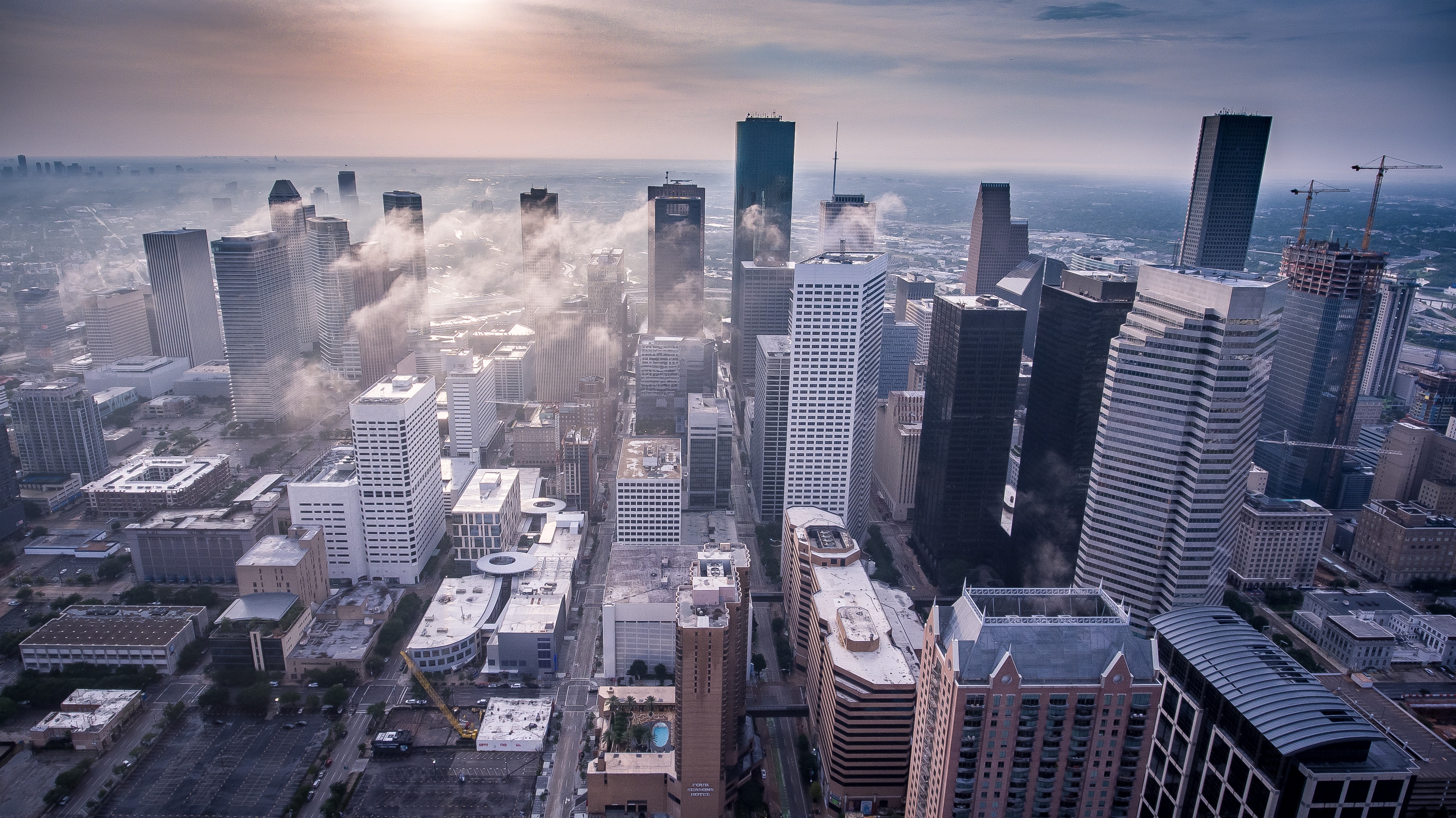 PART 03
主要内容
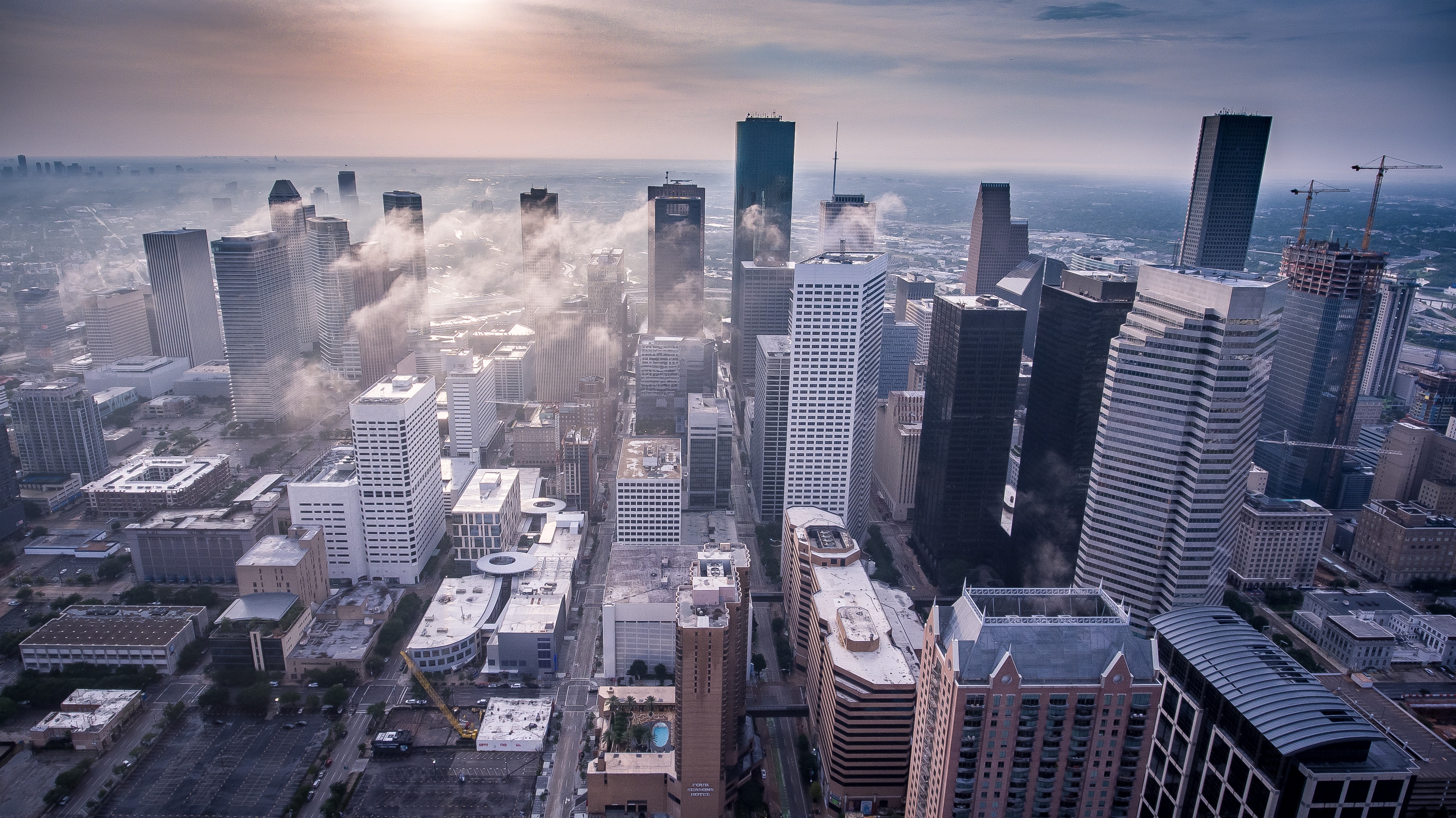 主要内容
《嵊州市综合行政执法事项统一目录》内涉及的内容为：发展改革（石油天然气管道保护）1项、经信（新型墙体材料）2项、教育（教育行政）2项、公安（人行道违法停车、人力客运三轮车）5项、自然资源（城乡规划）16项、林业（风景名胜区）12项、城市绿化11项、房地产42项、建筑业（包括勘察设计）73项、历史建筑7项、市容环境卫生61项、市政公用64项、水行政（水事管理）61项、应急管理（安全生产）8项、市场监管（室外公共场所无照经营）1项、人防（民防）21项、地震（防震减灾）2项、气象2项、生态环境3项、农村环境卫生1项，共20个方面395项事项行政处罚事项。
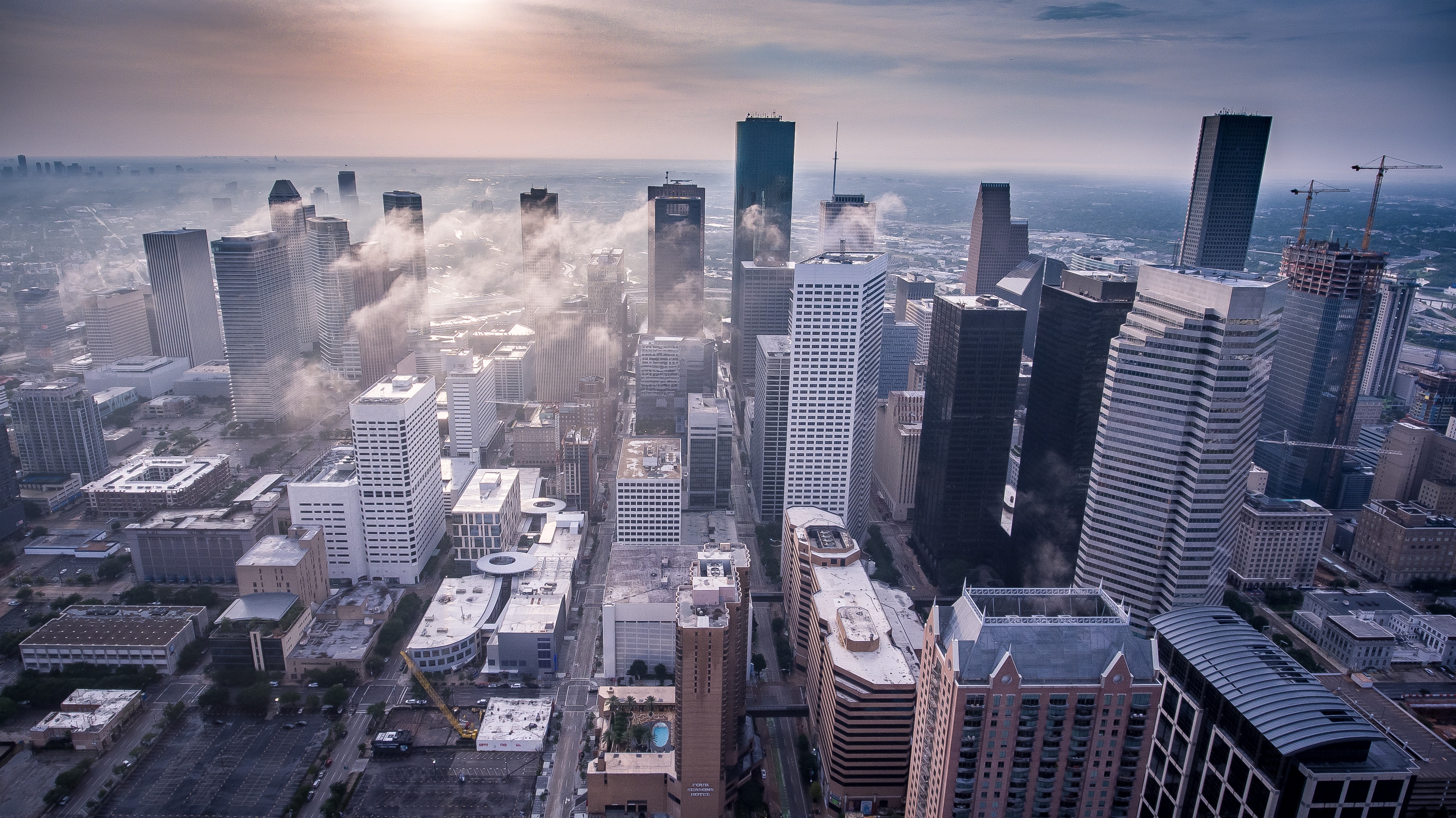 关于嵊州市综合行政执法事项统一目录的通告
为进一步创新和完善行政执法体制机制，推进基层政府治理体系和治理能力现代化，根据《中华人民共和国行政处罚法》、《中华人民共和国行政强制法》、《浙江省城市管理相对集中行政处罚权条例》等法律法规规定，按照《关于深化综合行政执法改革的实施意见》（浙委办发〔2019〕46号）、《浙江省人民政府办公厅关于公布浙江省综合行政执法事项统一目录的通知》（浙政办发〔2020〕28 号）、《绍兴市综合行政执法工作实施方案的通知》（绍政发〔2016〕44号）等文件要求，现将嵊州市综合行政执法局划转行政处罚事项通告如下：
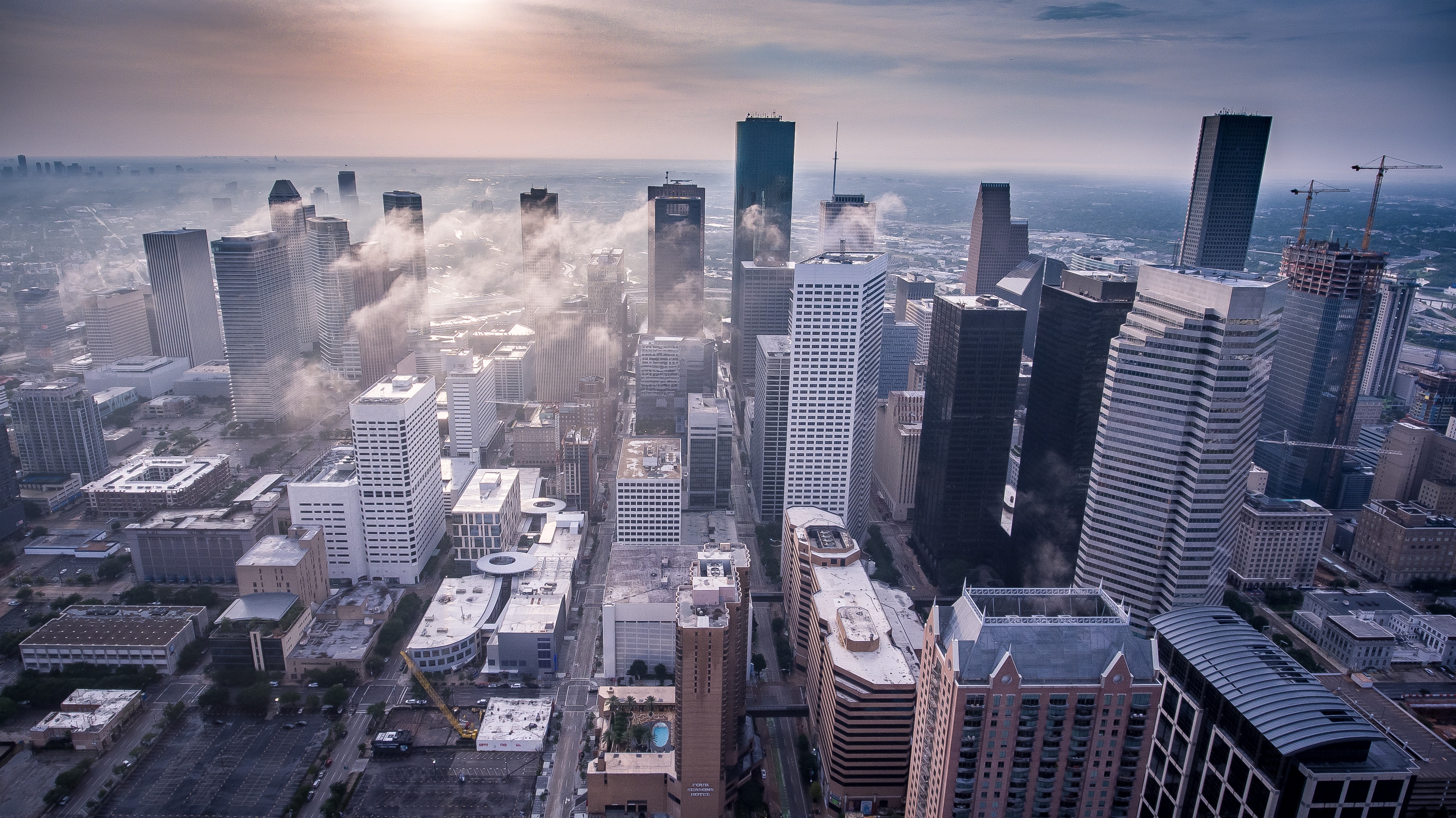 通告
01
嵊州市综合行政执法局负责统一行使本市行政区域内综合行政执法的行政处罚权。
自2020年11月1日起，以下20个方面共395项事项（其中原已划转的85项事项仍由嵊州市综合行政执法局行使）的行政处罚及与之相关的行政强制、行政监督检查职权，划转至嵊州市综合行政执法局行使。除职权划转前已经立案但未结案的案件外，相关部门不得再行使已划由嵊州市综合行政执法局行使的行政处罚权及与之相关的行政强制权，仍然行使的，其作出的行政处罚及相关的行政强制决定一律无效。具体事项见附件。
02
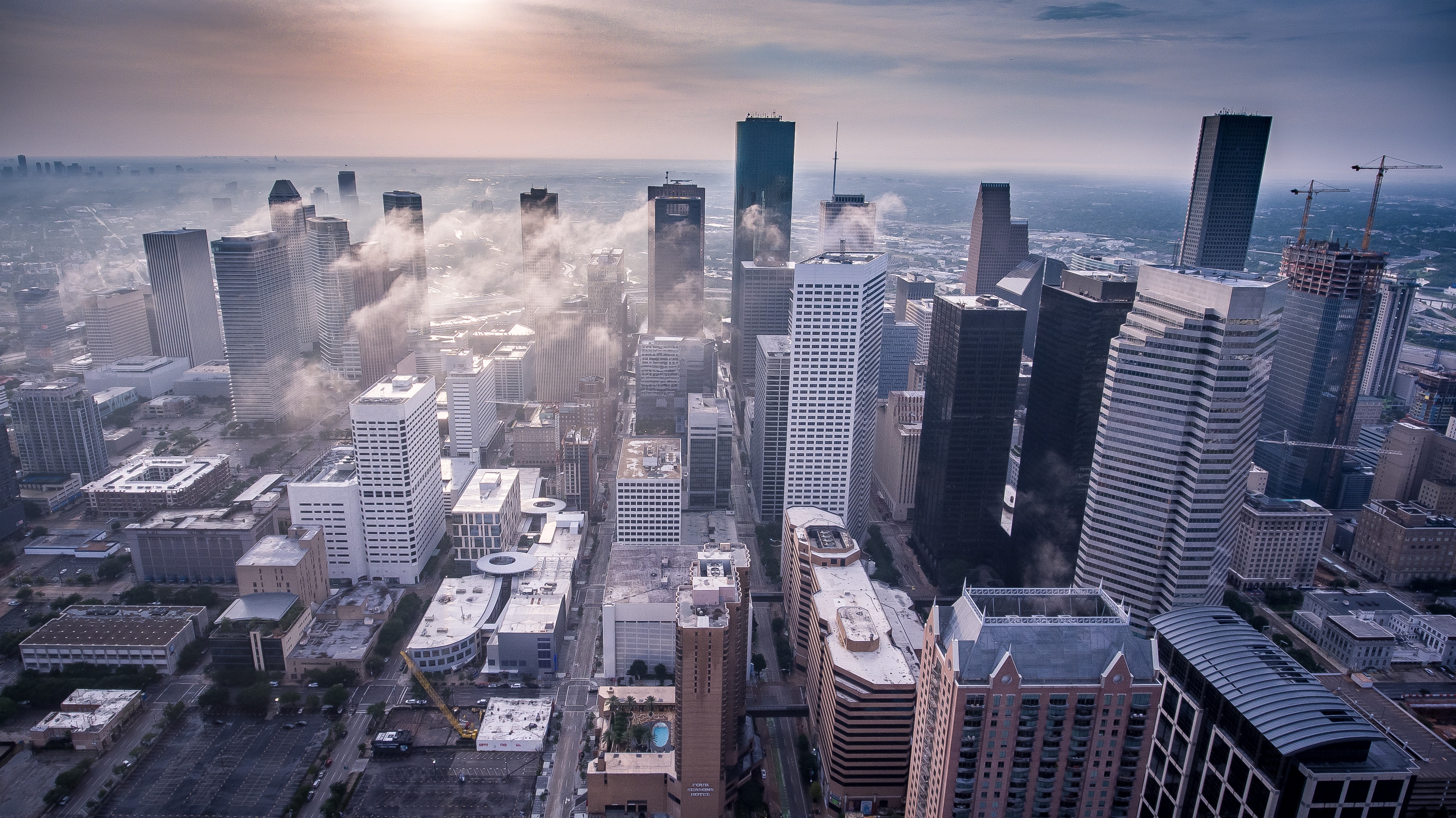 PART 04
解读人及联系方式
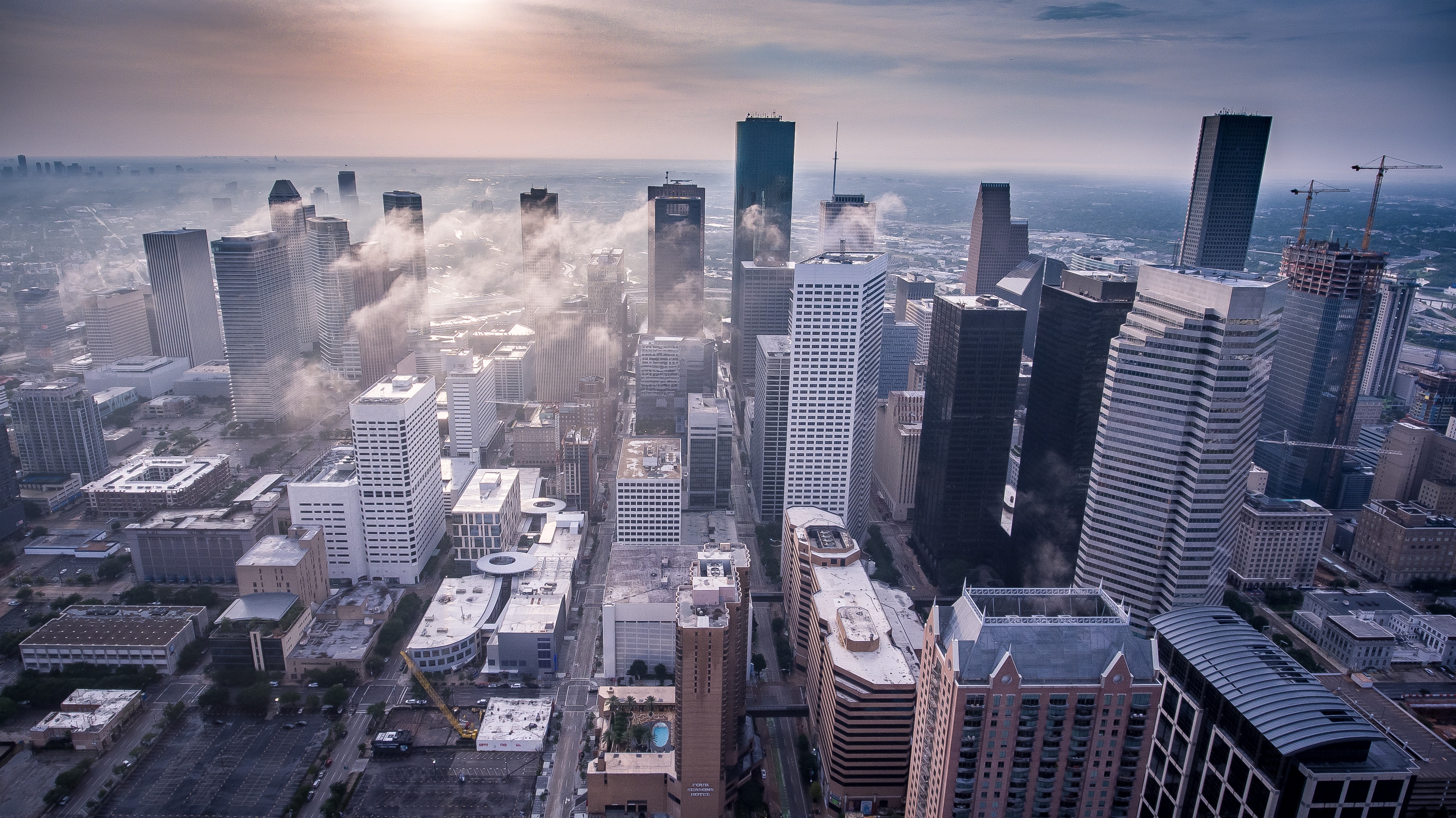 解读人及联系方式
解读机关：嵊州市综合行政执法局
    解读人：  阮德显   王洪平
    联系方式：83332801 83331965